Pujian Kepada Allah S.W.T.
الْحَمْدُ ِللهِ
Segala puji-pujian hanya bagi Allah S.W.T.
Firman Allah Taala Dalam 
Surah Al Baqarah Ayat: 183
يَا أَيُّهَا الَّذِينَ آمَنُواْ كُتِبَ عَلَيْكُمُ الصِّيَامُ كَمَا كُتِبَ عَلَى الَّذِينَ مِن  قَبْلِكُمْ لَعَلَّكُمْ تَتَّقُونَ
“Wahai orang-orang yang beriman, diwajibkan keatas kamu berpuasa sebagaimana diwajibkan keatas orang-orang yang terdahulu daripada kamu supaya kamu bertaqwa”.
Syahadah
أَشْهَدُ أَنْ لآ إِلَهَ إِلاَّ اللهُ وَحْدَهُ لاَ شَرِيْكَ لَهُ،
وَأَشْهَدُ أَنَّ مُحَمَّدًا عَبْدُهُ وَرَسُوْلُهُ،
Aku naik saksi bahawasanya tiada Tuhan selain Allah,  KeEsaanNya tiada sekutu bagiNya dan aku naik saksi bahawa Nabi Muhammad S.A.W, hambaNya dan RasulNya.
Selawat Ke Atas 
Nabi Muhammad S.A.W
اللَّهُمَّ صَلِّ وَسَلِّمْ عَلَى سَيِّدِنَا مُحَمَّدٍ وَعَلَى آلِهِ وَأَصْحَابِهِ أجْمَعِيْنَ .
Ya Allah, Cucurilah rahmat dan sejahtera ke atas hambaMu  dan rasulMu Nabi Muhammad S.A.W dan ke atas keluarganya dan para sahabatnya.
Wasiat Taqwa
أَمَّا بَعْدُ، فَيَا عِبَادَ اللهِ، اِتَّقُوْا اللهَ، أُوصِيْكُم وَاِيَّايَ بِتَقْوَى اللهِ، فَقَدْ فَازَ الْمُتَّقُوْنَ
Wahai hamba-hamba Allah, 
Bertaqwalah kepada Allah, aku berwasiat kepada kamu supaya bertakwa dengan bersungguh-sungguh Taqwa kepada Allah. Maka sesungguhnya berjayalah orang-orang bertaqwa.
Pesanan
Tingkatkan takwa
Tinggalkan segala laranganNya
Laksanakan perintah Allah
Sejahtera dan berkat hidup 
di dunia dan akhirat
Pendahuluan
Hari ini.. 
5 Ramadhan
1432
Moga panjang usia dan baik kesihatan
Fahami 
Hikmah Puasa.
Firman Allah Taala Dalam 
Surah Al- Baqarah Ayat : 183
يَا أَيُّهَا الَّذِينَ آمَنُواْ كُتِبَ عَلَيْكُمُ الصِّيَامُ كَمَا كُتِبَ عَلَى الَّذِينَ مِن قَبْلِكُمْ لَعَلَّكُمْ تَتَّقُونَ
“Wahai orang-orang yang beriman, diwajibkan keatas kamu berpuasa sebagaimana diwajibkan keatas orang-orang yang terdahulu daripada kamu supaya kamu bertaqwa”.
Keistimewaan
Permulaan turunnya ayat suci al-Quran
Ramadhan
Pintu syurga dibuka luas
Permulaan Ramadhan adalah rahmat, pertengahannya keampunan, dan akhirnya kebebasan dari api neraka
Pintu neraka ditutup rapat
Syaitan diikat dan dirantai
Anugerah malam  Lailatul Qadar
Sabda Rasulullah S.A.W
أَيُّهَا النَّاسْ، أَتَاكُمْ رَمَضَانُ شَهْرٌ مُبَارَكٌ فَرَضَ اللهُ عَزَّ وَجَلَّ عَلَيْكُمْ صِيَامَهُ تُفْتَحُ فِيْهِ أَبْوَابُ الْجَنَّةِ وَتُغْلَقُ فِيْهِ أَبْوَابُ الْجَحِيْمِ وَتُغَلُّ فِيْهِ مَرَدَةُ الشَّيَاطِيْنِ، لِلَّهِ فِيْهِ لَيْلَةٌ خَيْرٌ مِنْ اَلْفِ شهرٍ، مَنْ حَرُمَ خَيْرُهَا فَقَدْ حُرِمْ.
Maksudnya..
“Wahai sekalian manusia! Telah datang kepada kamu Ramadhan. Bulan yang penuh keberkatan. Bulan yang difardhukan ke atas kamu oleh Allah ‘Azza wa Jalla puasanya. Di bulan itu pintu Syurga dibuka, pintu neraka Jahim ditutup dan para syaitan dirantai. Padanya ada satu malam yang lebih baik daripada seribu bulan. Barangsiapa yang terlepas peluang meraih rahmat ini, maka sesungguhnya dia dihalang dari rahmat Allah.”.
Ramadhan Bulan Untuk Beramal..
Dorongan dan rangsangan maksiat terbatas
Boleh mendidik nafsu, agar beriman dan bertaqwa
Patut pertingkatkan amalan
Bahagianya orang yang mengambil faedah daripada kurniaanNya
Puasa Menguji Kesabaran
Kesabaran=nilai kerohanian yang sangat tinggi
Kendalikan hawa nafsu
Disiplin diri
Menuntut semangat juang yang tinggi dan produktif
Peristiwa penting dalam sejarah Islam
 di Bulan Ramadhan
Pada tahun ke-2 Hijrah
Tentera musuh lebih ramai
Perang Badar
Kelengkapan musuh 
lebih baik
Tentera Islam menang.
Pembukaan kota Mekah
Pada 10 Ramadhan, 
tahun ke-6 Hijrah.
Pada 28 Ramadhan, tahun ke-92 Hijrah.
Pemerintahan bani Umayyah menawan Andalus
Menghantar Panglima Islam  Tariq Bin Ziyad
Ayuh..!!
Pertingkatkan… produktiviti kerja  dan amal ibadah
Rebutlah… peluang keistimewaan yang dijanji
Firman Allah Taala Dalam 
Surah Al- Baqarah Ayat : 185
شَهْرُ رَمَضَانَ الَّذِيَ أُنزِلَ فِيهِ الْقُرْآنُ هُدًى لِّلنَّاسِ وَبَيِّنَاتٍ مِّنَ الْهُدَى وَالْفُرْقَانِ فَمَن شَهِدَ مِنكُمُ الشَّهْرَ فَلْيَصُمْهُ وَمَن كَانَ مَرِيضًا أَوْ عَلَى سَفَرٍ فَعِدَّةٌ مِّنْ أَيَّامٍ أُخَرَ يُرِيدُ اللّهُ بِكُمُ الْيُسْرَ وَلاَ يُرِيدُ بِكُمُ الْعُسْرَ وَلِتُكْمِلُواْ الْعِدَّةَ وَلِتُكَبِّرُواْ اللّهَ عَلَى مَا هَدَاكُمْ وَلَعَلَّكُمْ تَشْكُرُونَ
Maksudnya:
“(Masa yang diwajibkan kamu berpuasa itu ialah) bulan Ramadhan yang padanya diturunkan Al-Quran, menjadi petunjuk bagi sekalian manusia dan menjadi keterangan yang menjelaskan petunjuk dan menjelaskan antara yang benar dan yang salah. Oleh itu, setiap yang diantara kamu yang menyaksikan anak bulan Ramadhan, maka hendaklah ia berpuasa pada bulan itu.
sambungan:
Dan sesiapa yang sakit atau musafir maka bolehlah ia berbuka, kemudian wajiblah ia berpuasa sebanyak hari yang ditinggalkan itu pada hari-hari yang lain. Dengan ketetapan yang demikian itu, Allah menghendaki kamu beroleh kemudahan dan ia tidak menghendaki kamu menanggung kesukaran dan juga supaya kamu cukupkan bilangan puasa sebulan Ramadhan dan supaya kamu membesarkan Allah kerana mendapat petunjuknya dan supaya kamu bersyukur”.
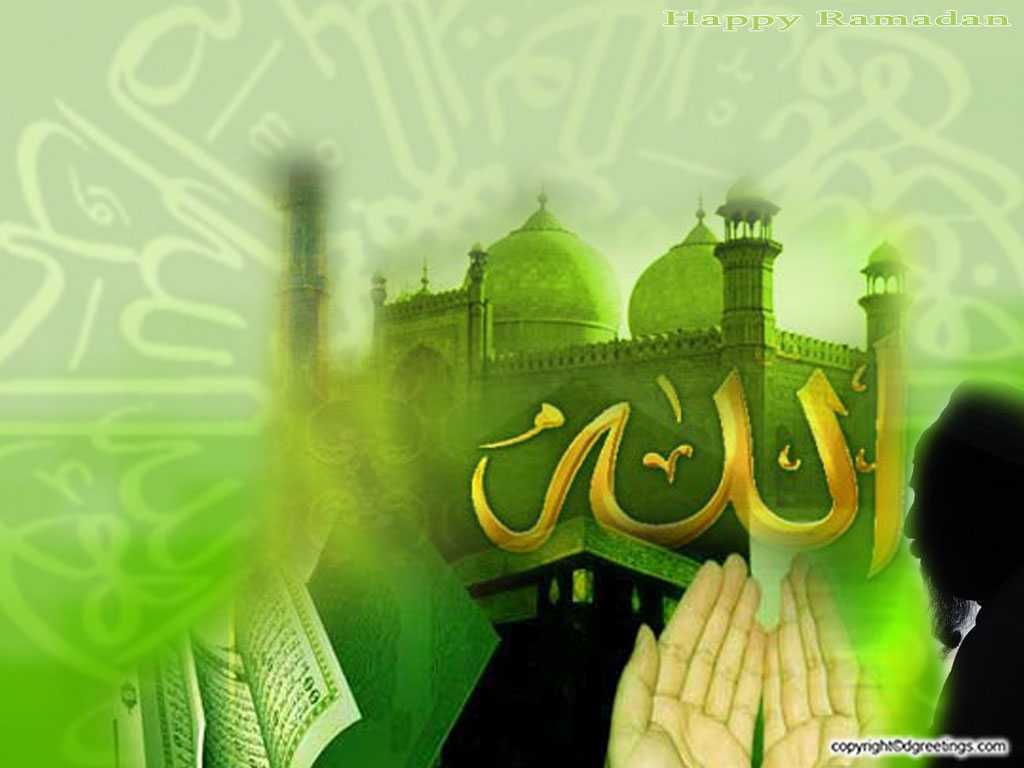 Doa Antara Dua Khutbah
Aamiin Ya Rabbal Aalamin..
 Tuhan Yang Memperkenankan 
Doa Orang-orang Yang Taat, 
Berilah Taufik Kepada 
Kami Di Dalam Mentaatimu, 
Ampunilah Kepada Mereka 
Yang Memohon Keampunan.
Aamiin……
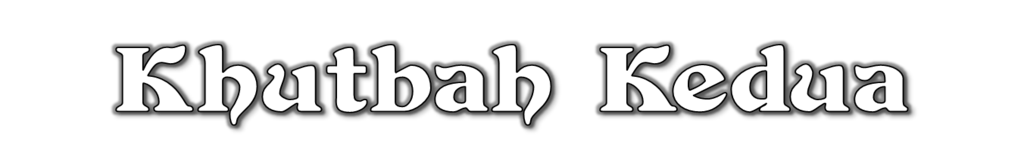 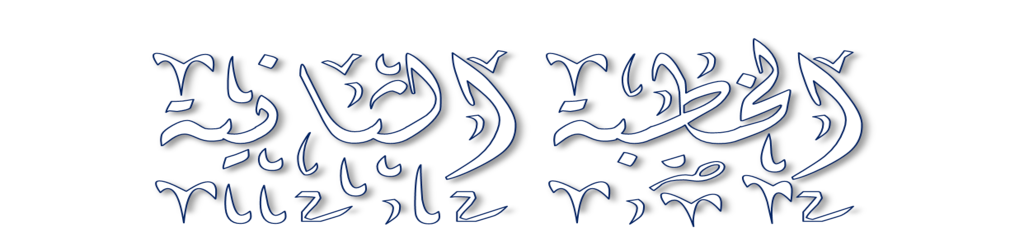 Pujian Kepada Allah S.W.T.
اَلْحَمْدُ لِلَّهِ
Segala puji-pujian hanya bagi Allah S.W.T.
Syahadah
أَشْهَدُ أَنْ لآ إِلَهَ إِلاَّ اللهُ وَحْدَهُ لاَ شَرِيْكَ لَهُ، وَأَشْهَدُ أَنَّ مُحَمَّدًا عَبْدُهُ وَرَسُولُهُ الْمَبْعُوثُ رَحْمَةً لِلْعَالَمِينَ
Aku naik saksi bahawasanya tiada Tuhan selain Allah,  KeEsaanNya tiada sekutu bagiNya dan aku naik saksi bahawa Nabi Muhammad S.A.W, hambaNya dan RasulNya , dibangkitkan untuk memberi rahmat sekalian alam
Selawat Ke Atas 
Nabi Muhammad S.A.W
اللَّهُمَّ صَلِّ وَسَلِّمْ عَلَى هَذَا النَّبِيِّ الْكَرِيْمِ سَيِّدِنَا مُحَمَّدٍ وَعَلَى آلِهِ وَصَحْبِهِ وَمَنْ تَبِعَهُمْ بِإِحْسَانٍ إِلَى يَوْمِ الدِّيْنِ
Ya Allah, Cucurilah rahmat dan sejahtera ke atas hambaMu  dan rasulMu Nabi Muhammad S.A.W dan ke atas keluarganya dan para sahabatnya. Dan orang-orang  yang mengikutnya  dengan kebaikan hingga ke hari kemudian
Wasiat Taqwa
فَيَا عِبَادَ اللهِ! اتَّقُوْا اللهَ، أُوْصِيكُم وَاِيَّايَ بِتَقْوَى اللهِ، فَقَدْ فَازَ الْمُتَّقُونِ
Wahai hamba-hamba Allah, 
Bertaqwalah kepada Allah, aku berwasiat kepada kamu supaya bertakwa dengan bersungguh-sungguh Taqwa kepada Allah. Maka sesungguhnya berjayalah orang-orang bertaqwa.
Seruan :
Bersyukur dan Bertakwa padaNya
Marilah
Moga dipertingkatkan Iman dan ketakwaan
Ihya’ Ramadhan…
Berbuka di masjid
Solat berjemaah maghrib dan isyak
Solat tarawih
Perbanyakkan istighfar dan munajat
Sabda Rasulullah saw.:
مَنْ قَامَ رَمَضَانَ إِيْمَاناً وَاحْتِسَاباً غُفِرَلَهُ مَا تَقَدَّمَ مِنْ ذَنْبِهِ
“Sesiapa yang bangun mengerjakan solat sunat di dalam bulan Ramadhan dengan penuh keimanan dan keikhlasan mengharapkan keredhaan Allah, maka Allah akan mengampunkan dosa-dosanya yang terdahulu.”
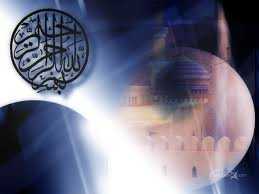 Firman Allah S.W.T. :
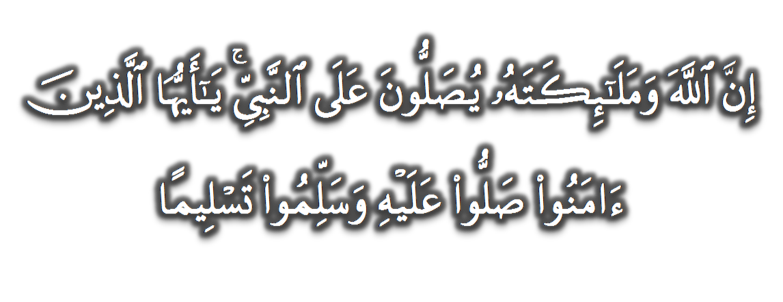 (Surah Al-Ahzab : Ayat 56)
“Sesungguhnya Allah Taala Dan Para Malaikat Sentiasa Berselawat Ke Atas Nabi (Muhammad) .
Wahai Orang-orang Beriman! Berselawatlah Kamu 
Ke Atasnya Serta Ucapkanlah Salam Sejahtera Dengan Penghormatan Ke Atasnya Dengan Sepenuhnya”.
Selawat
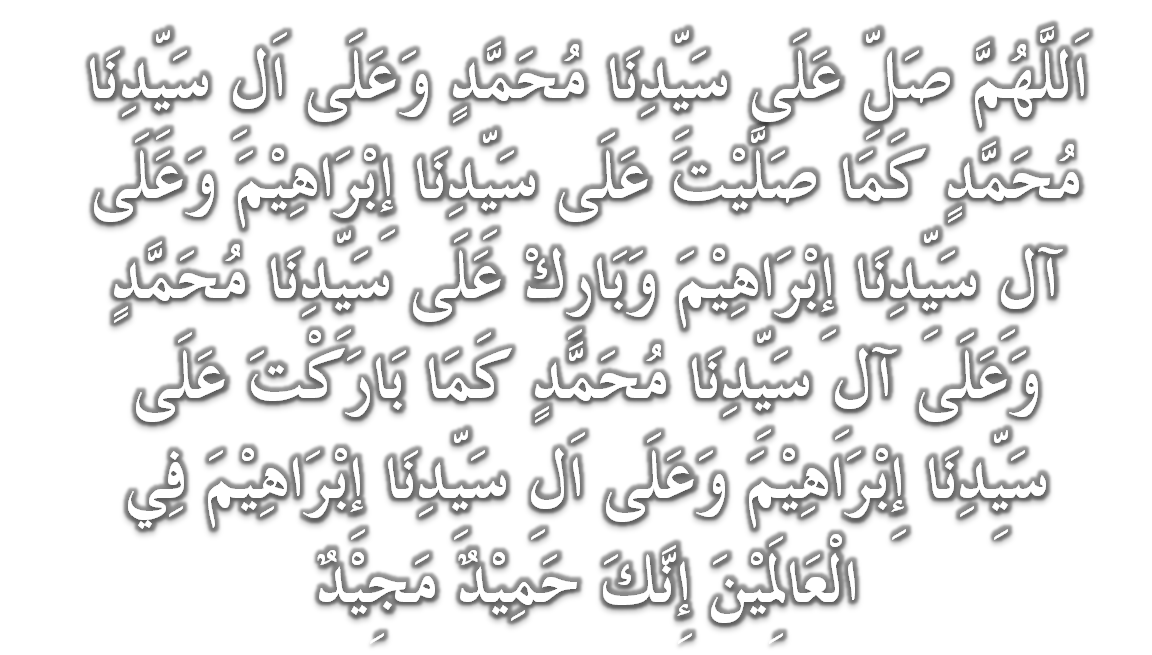 Doa
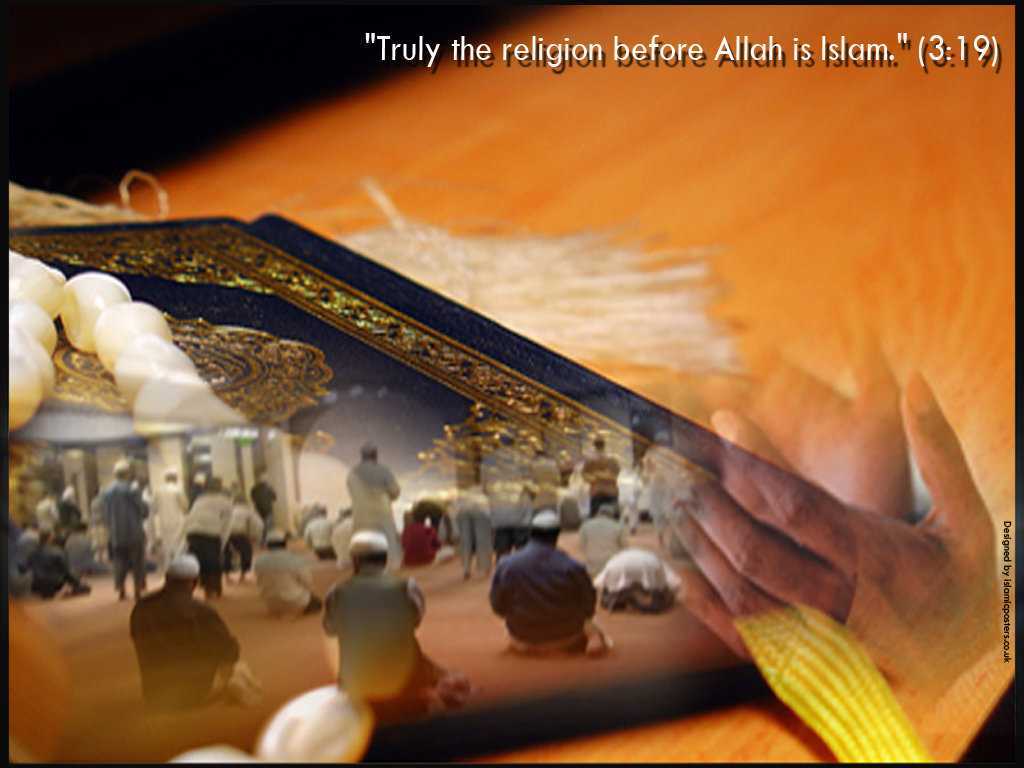 وَارْضَ اللَّهُمَّ عَنِ الْخُلَفَآءِ الرَّاشِدِيْن وَعَنْ بَقِيَّةِ الصَّحَابَةِ وَالْقَرَابَةِ أَجْمَعِيْن وَالتَّابِعِيْنَ وَتَابِعِي التَّابِعِيْنَ لَهُمْ بِإِحْسَانٍ إِلىَ يَوْمِ الدِّيْن.
Ya Allah, Kurniakanlah Keredhaan Kepada Khulafa’ Rasyidin Dan Sahabat Seluruhnya serta Para Tabiin Dengan Ihsan Hingga Hari Kemudian.
Doa
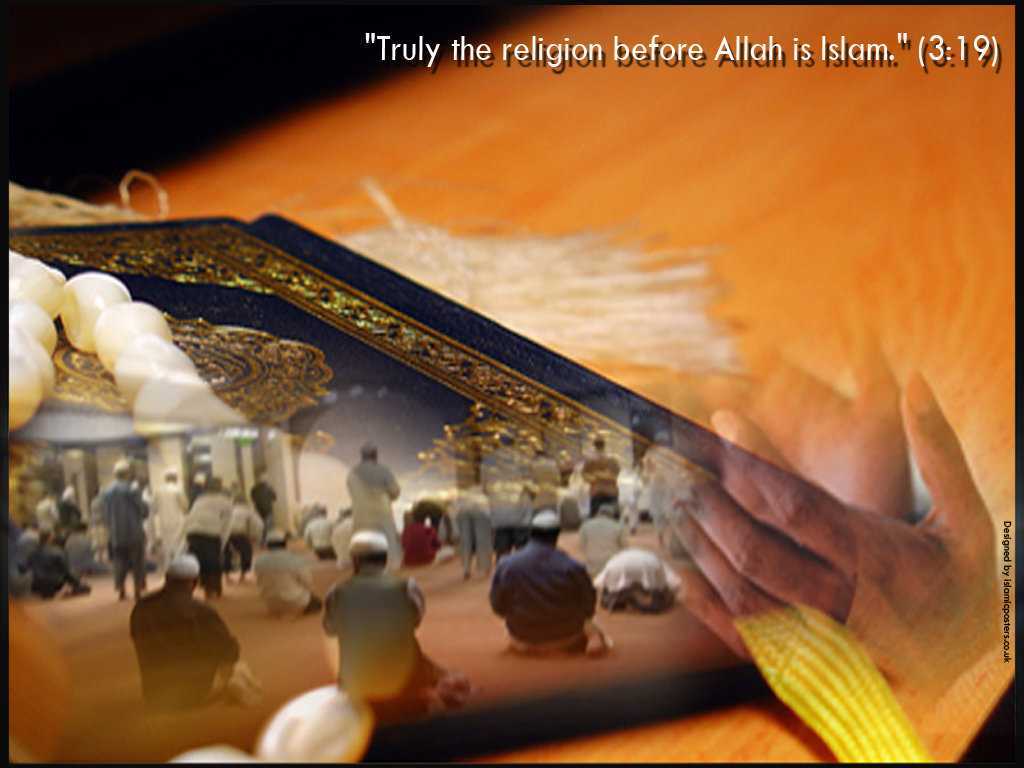 اللَّهُمَّ اغْفِرْ لِلْمُسلِمِيْنَ وَالْمُسلِمَاتِ وِالْمُؤْمِنِيْنَ وَالْمُؤمِنَاتِ اﻷَحْيَآءِ مِنْهُمْ وَاﻷَمْوَاتِ
Ya Allah, Ampunkanlah Dosa Golongan Muslimin Dan Muslimat,mu’minin Dan Mu’minaat Samada Yang Masih Hidup Atau Yang Telah Mati.
Ya Allah,
Peliharakanlah Seri Paduka Baginda Yang Dipertuan Agong 
Al Wathiqu Billah Tuanku Mizan Zainal Abidin 
Ibni Al Marhum Sultan Mahmud 
Al Muktafi Billah Shah Dan Seri Paduka Baginda  Raja Permaisuri Agong Tuanku Nur Zahirah.  Peliharakanlah Jua Zuriat-zuriatnya Serta Kaum Kerabatnya.
Ya Allah,
Peliharakanlah Pemangku Raja, Tengku Mohammad Ismail Ibna 
Al-Wathiqi Billah Sultan Mizan 
Zainal Abidin.

Dan Peliharakanlah Jua Pemimpin-Pemimpinnya, Ulama-Ulamanya, Pekerja-Pekerja Serta Seluruh Rakyatnya Dari Kalangan Umat Islam Dengan RahmatMu. 
Wahai Tuhan Yang Maha Penyayang.
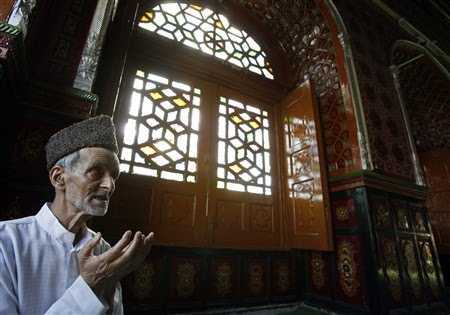 Doa
Ya Allah Muliakanlah Islam dan Orang-orang Islam.
Tolonglah Islam dan Orang-orang Islam serta himpunkanlah mereka di atas landasan kebenaran dan agama.Hancurkanlah kekufuran dan orang – orang yang syirik serta  orang munafik dan juga musuh-musuhMu serta musuh-musuh agama.
Doa
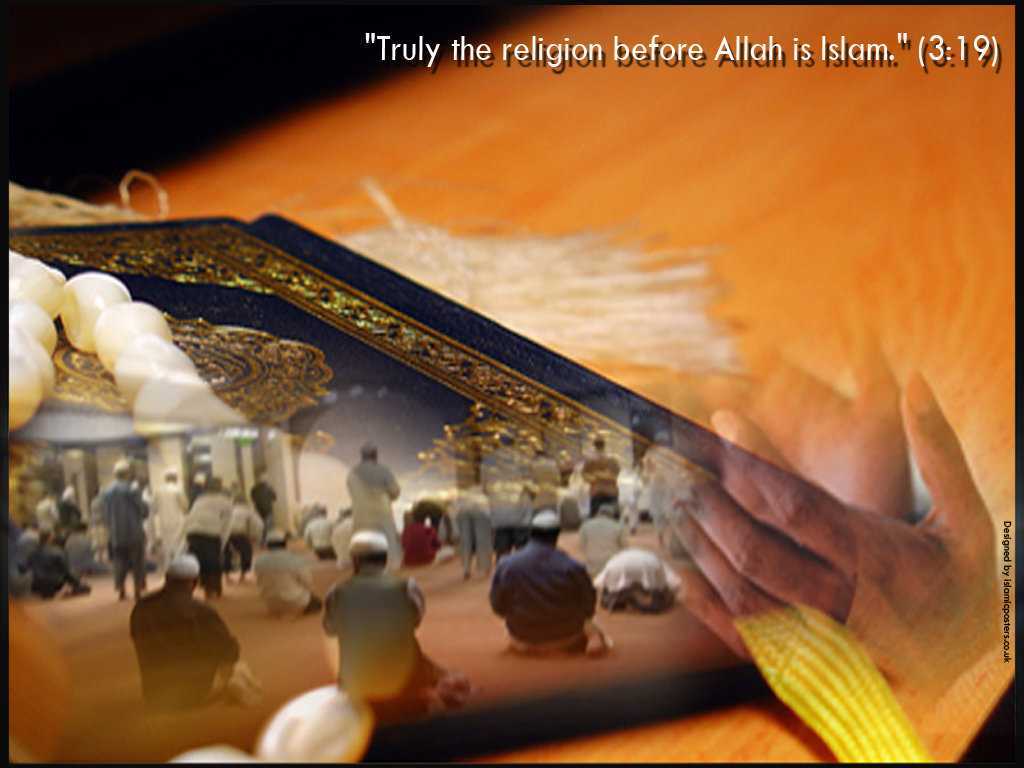 Ya Allah…
Ampunkanlah Dosa-dosa Kami  Dan Saudara-saudara Kami Yang Terdahulu Telah Beriman Dan Janganlah Engkau Biarkan Kedengkian Dalam Hati Kami Terhadap Orang-orang Yang Beriman.Sesungguhnya Engkau Maha Penyantun Dan Maha Penyayang.
Doa
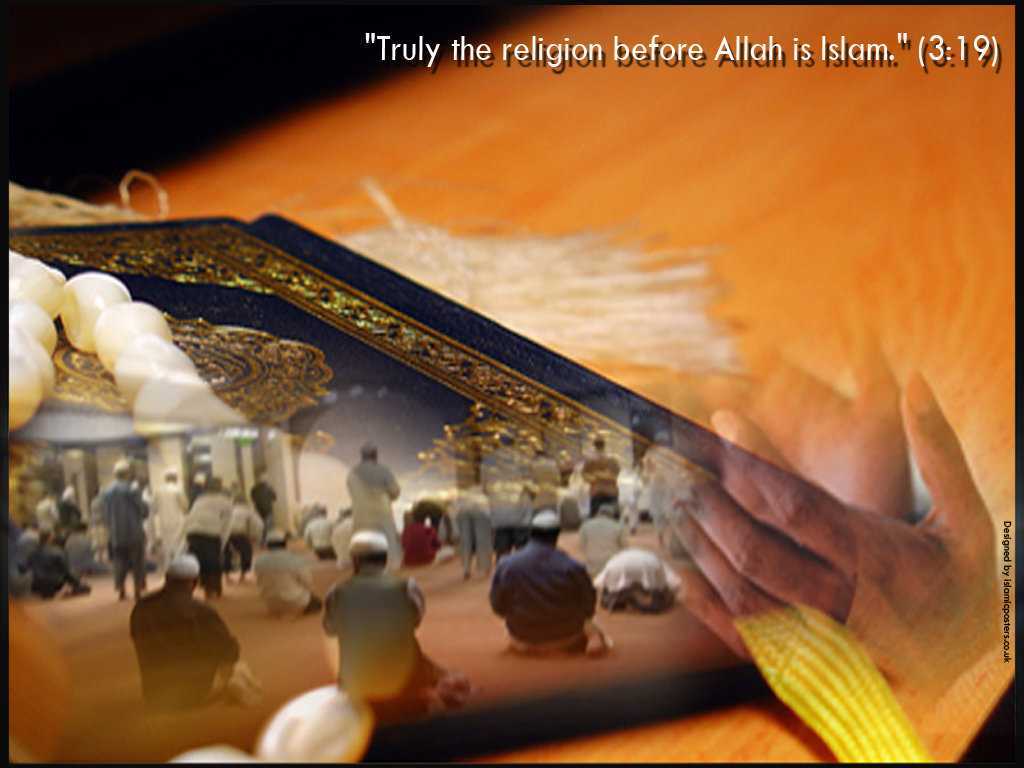 Ya Allah …
Kami Telah Menzalimi Diri Kami Sendiri Dan Sekiranya Engkau Tidak Mengampunkan Kami Dan Merahmati Kami Nescaya Kami Akan Menjadi Orang Yang Rugi.

Ya Allah… 
Kurniakanlah Kepada Kami Kebaikan
Di Dunia Dan Kebaikan Di Akhirat Serta Hindarilah Kami Dari Seksaan Neraka.
Wahai Hamba-hamba Allah….
Sesungguhnya ALLAH  menyuruh berlaku adil, dan berbuat kebaikan, serta memberi bantuan kepada kaum kerabat dan melarang daripada melakukan perbuatan-perbuatan keji dan mungkar serta kezaliman. Ia mengajar kamu (dengan suruhan dan larangannya  ini) supaya kamu mengambil peringatan mematuhinya.
Maka Ingatlah Allah Yang Maha Agung  Nescaya Dia Akan Mengingatimu 
Dan Bersyukurlah Di Atas Nikmat-nikmatnya Nescaya Dia Akan Menambahkan Lagi Nikmat Itu Kepadamu, dan Pohonlah 
Dari Kelebihannya, Nescaya Akan Diberikannya  Kepadamu. Dan Sesungguhnya Mengingati Allah Itu Lebih Besar (Faedah Dan Kesannya) Dan (Ingatlah) Allah Mengetahui  Apa  Yang Kamu Kerjakan.
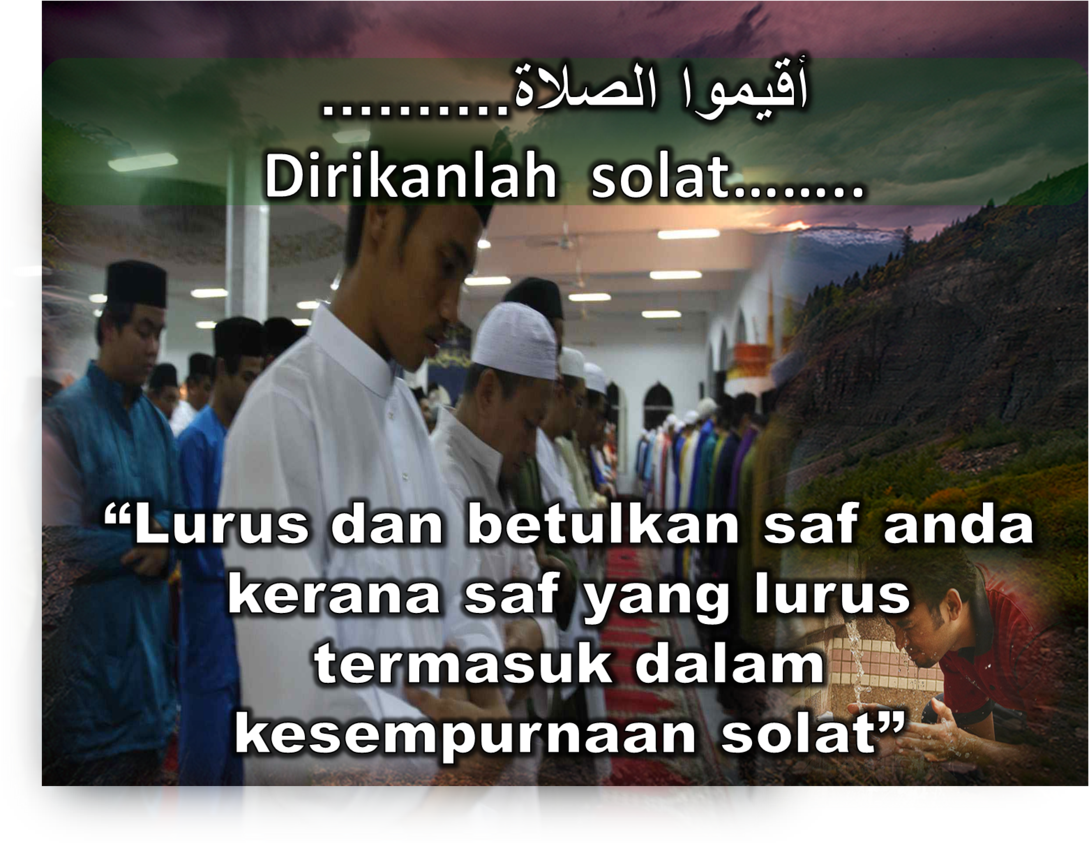